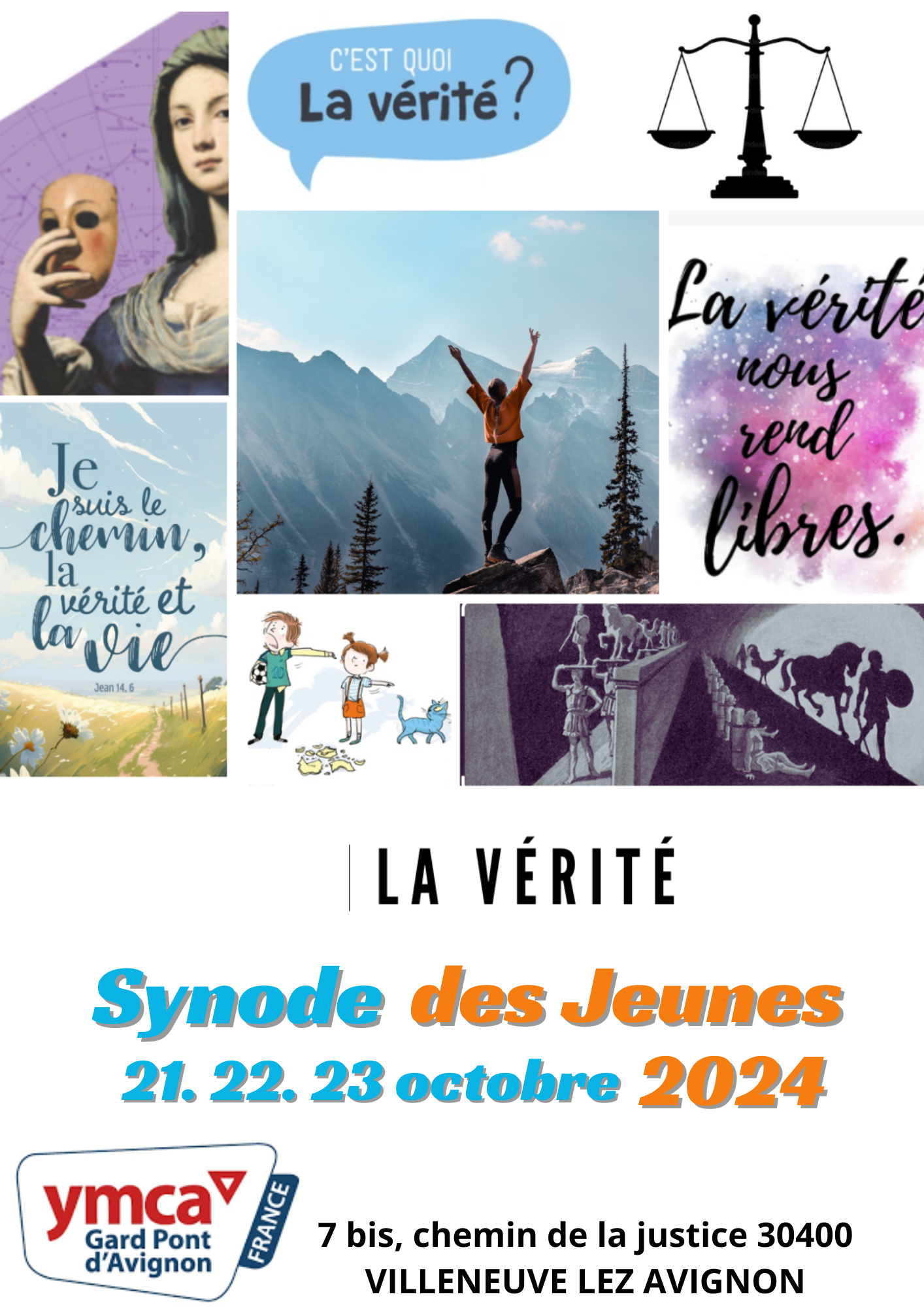 Inscriptions :
Tu as entre 14 ans et 18 ans alors on t’attend!
Pour t’inscrire, il te suffit de renvoyer le formulaire et l’autorisation parentale (voir au dos) remplis 
par courrier ou par mail… et en plus c’est gratuit pour toi car ton séjour est pris en charge par ton Église et 
par la région ! Il ne te reste que le déplacement à ta charge ! (N’hésite pas à contacter ton pasteur ou ton président de conseil presbytéral en cas de problème) 

Nous attendons ton inscription auprès du secrétariat régional (04.91.17.06.40) par mail nathalie.kalpakdjian@epudf.org ou par voie postale 103 La Canebière 13001 Marseille.

Contacts :
Si tu as des questions, n’hésite pas à contacter:
Noémie Woodward: 07.83.64.71.67
Nathalie Kalpakdjian: 04.91.17.06.40 ou 06.85.58.42.90

Transport 
On vous attend directement à l’ YMCA GARD PONT D’AVIGNON 7 bis, chemin de la justice 30400 VILLENEUVE LEZ AVIGNON. 

Pensez au co-voiturage ou au train !  
Une navette vous attendra à la gare « Avignon Centre ».
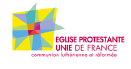 Bulletin d’inscription 
NOM : 
Prénom : 
Date de naissance : 
Adresse : 
Mail : 
Téléphone : 
Portable : 


AUTORISATION PARENTALE 
Je soussigné(e)
Autorise ma fille/mon fils 

A participer au synode régional des jeunes organisé 
du 21 octobre 14h au 23 octobre 14h
J’autorise le responsable du synode à prendre toutes 
les dispositions nécessaires en cas d’urgence. 

A		Le
Signature
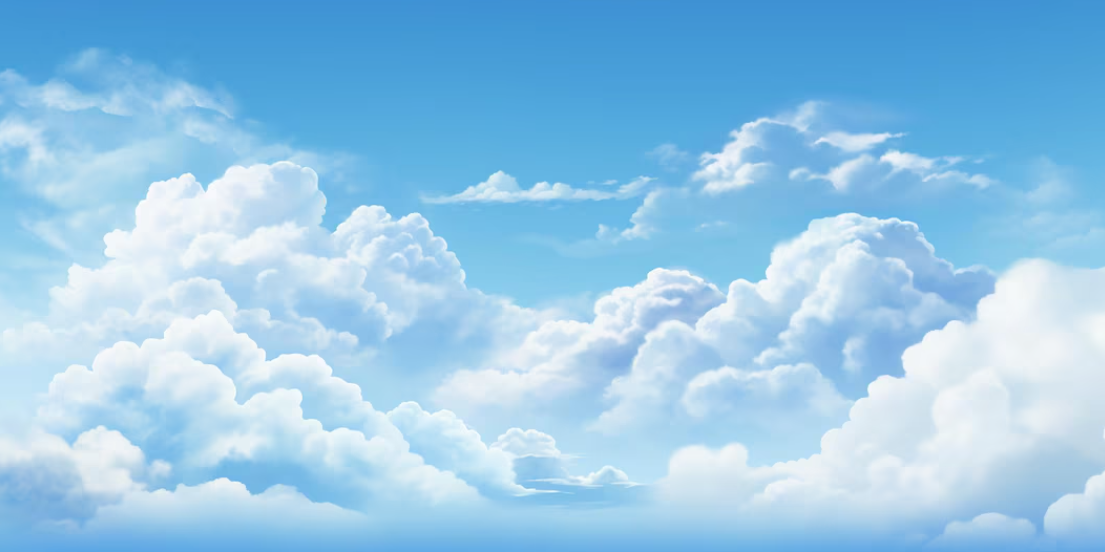 Au programme :
Des rencontres et des retrouvailles 
des jeux 
des ateliers bibliques et créatifs 
des temps spi 
une soirée « incroyable talent » 
de la musique et des chants 
et des surprises …
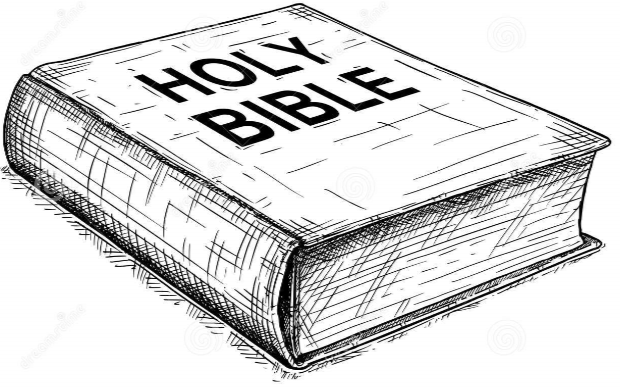 N’oublie pas d’apporter : 
des affaires personnelles, 
une serviette de toilette
une bonne paire de chaussures
un petit sac à dos + gourde 
instruments musique 
ta Bible et de quoi écrire
L’incroyable soirée des talents, c’est grâce à toi !
A tes talents, seul ou avec d’autres, en danse, en musique, en dessin, en théâtre, en magie… En ce que tu veux.
Des temps sont prévus pour préparer, mais tu peux déjà y penser et t’organiser chez toi ou avec les jeunes de ton groupe !